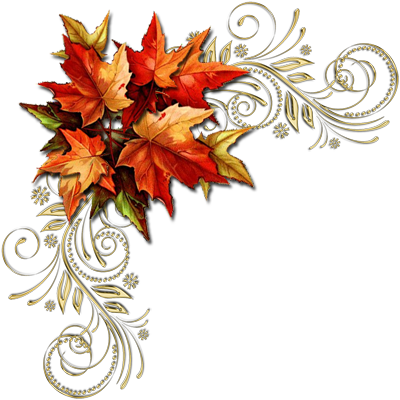 Поздравляем
С
1 сентября!
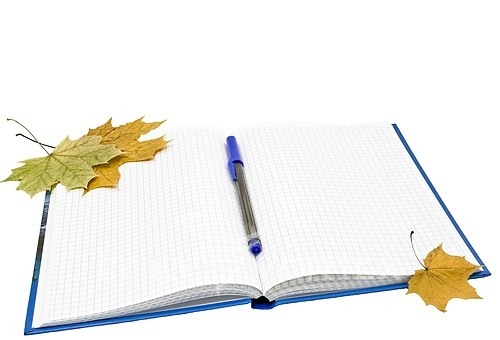 1 сентября -          День 
                               Знаний
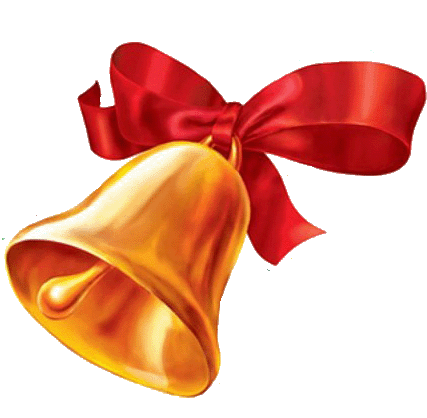 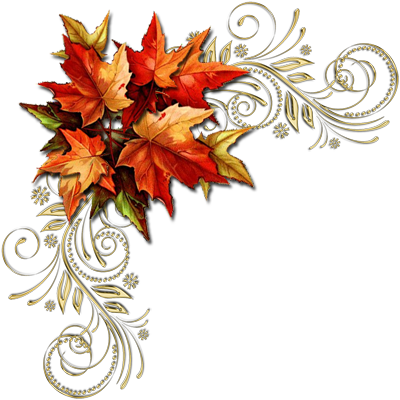 Легко ли учиться?
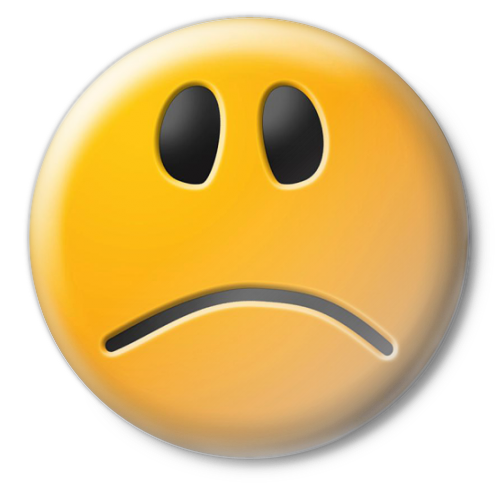 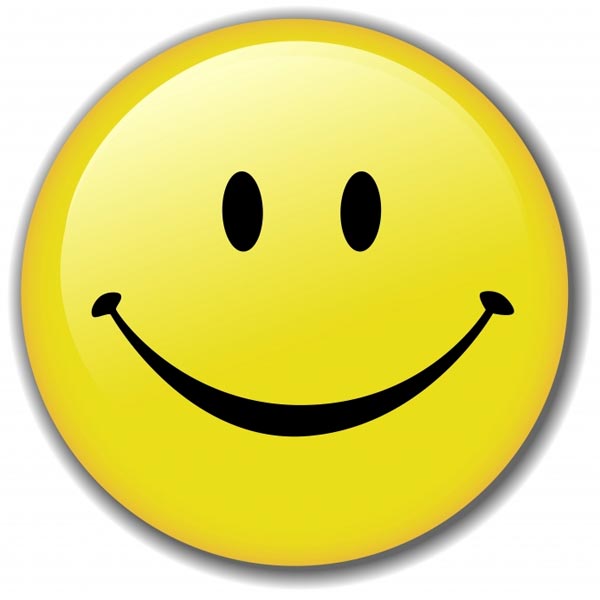 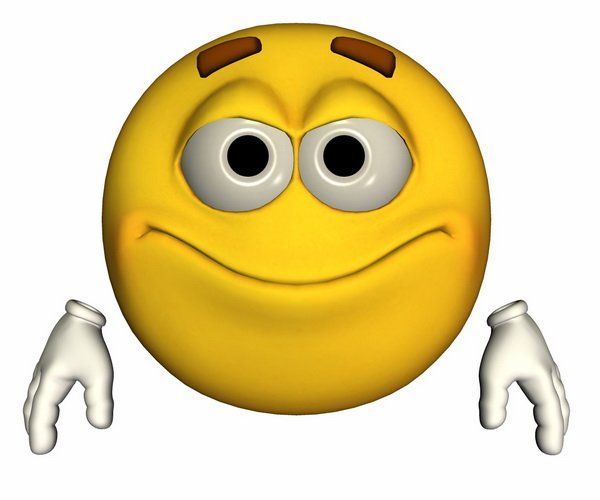 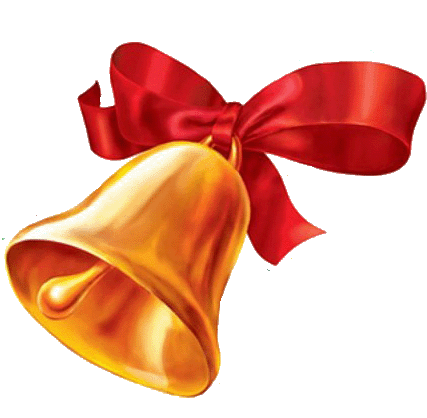 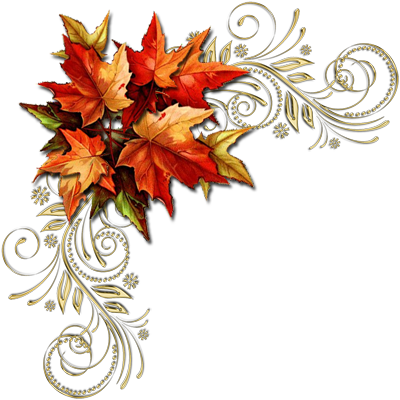 «Учиться трудно, 
ибо учение- умственный труд,
а он едва ли не самый тяжелый труд для
Человека. Мечтать легко и приятно, но думать
трудно.» К.Д. Ушинский.
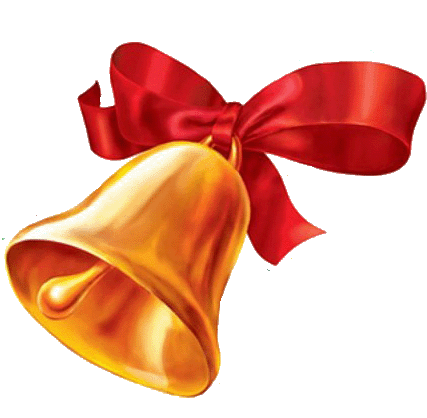 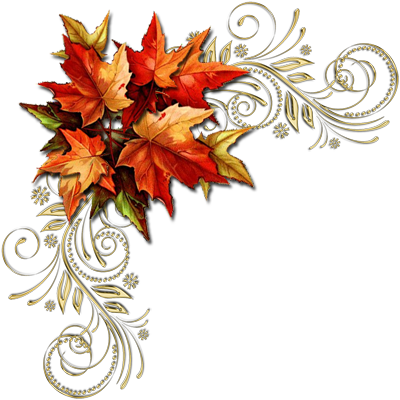 Что нужно сделать,
Что бы учиться стало легче?
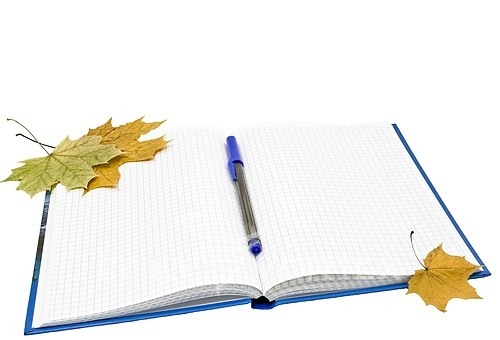 Что необходимо для хорошей учебы?
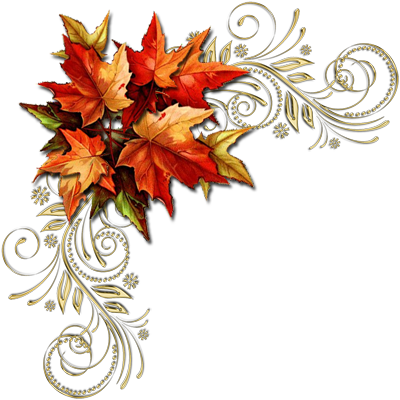 Умственный труд
Научиться думать, 
самая трудная задача ученика.
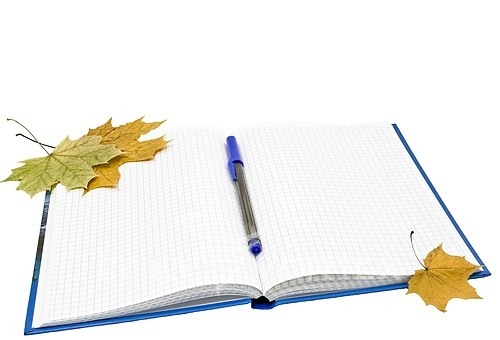 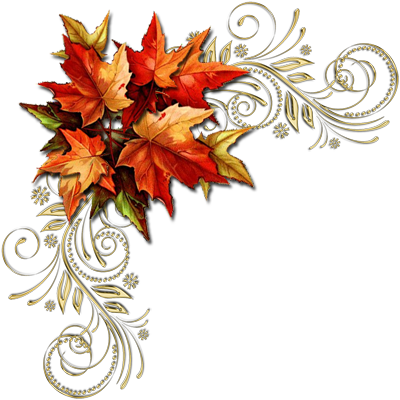 Внимание!
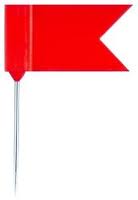 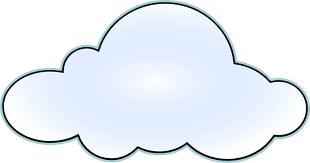 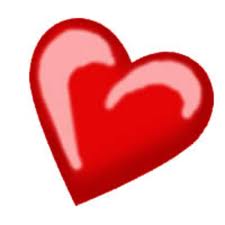 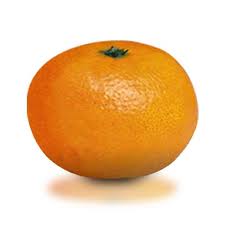 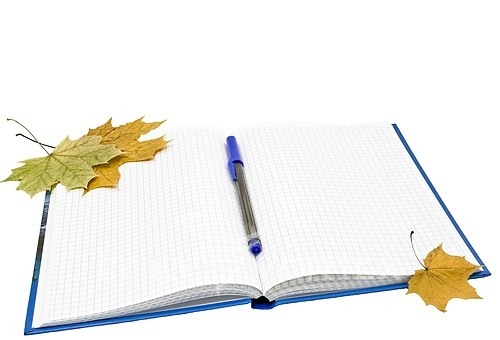 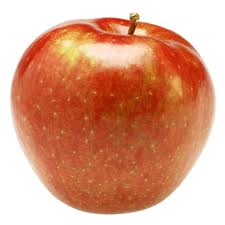 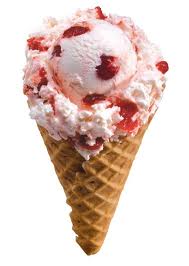 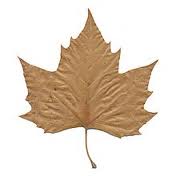 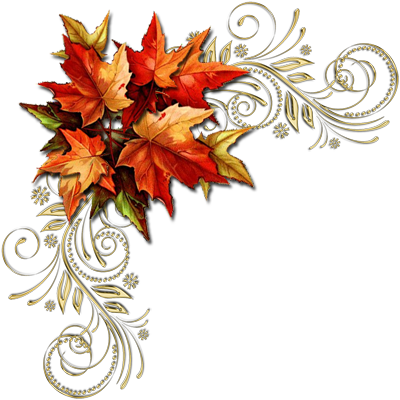 Вывод:
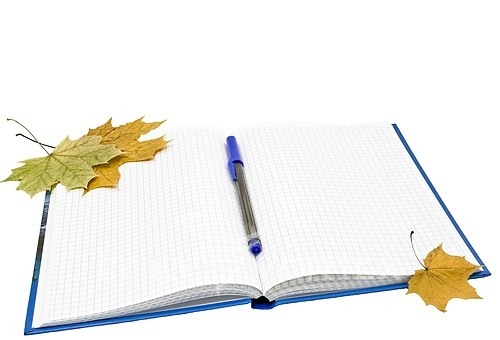 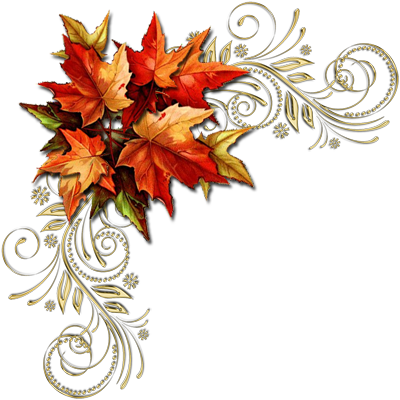 Вывод:
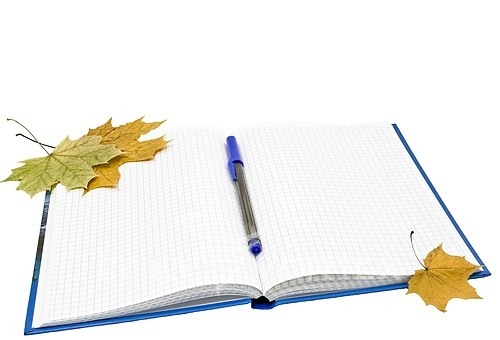 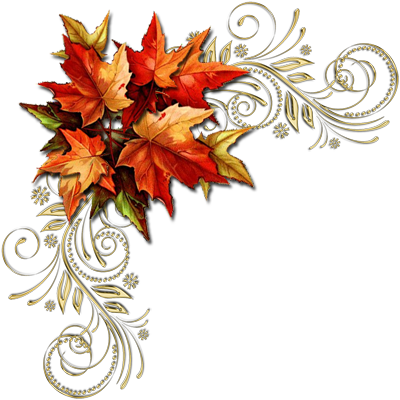 Быть внимательным- 
это значит следить за чем либо 
происходящим.
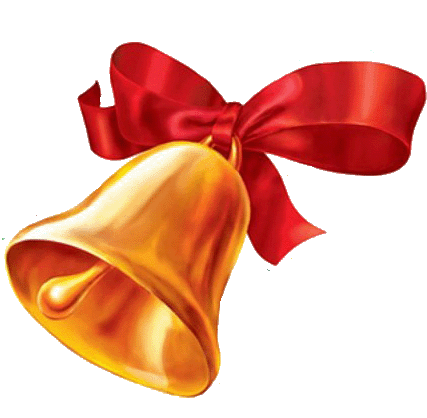 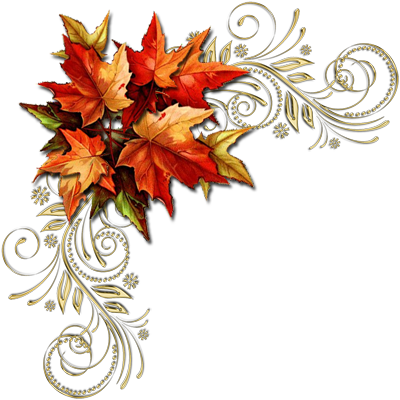 Развиваться- значит учиться различать
скрытые движения в жизни, искусстве,
природе, науке, в людях.
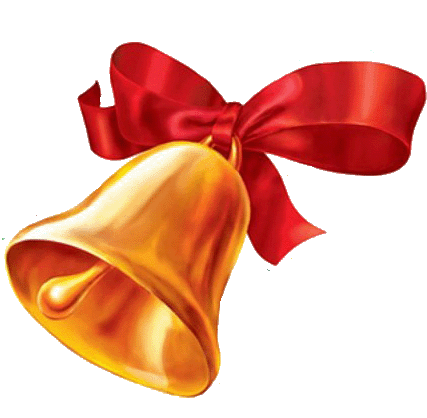 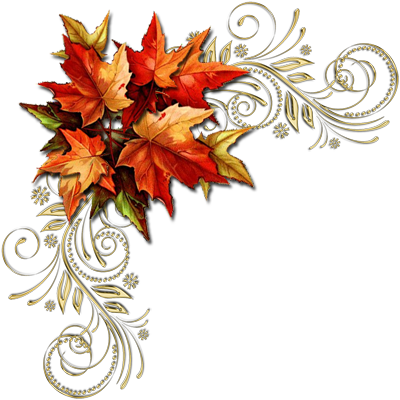 «Учиться трудно, 
ибо учение- умственный труд,
а он едва ли не самый тяжелый труд для
Человека. Мечтать легко и приятно, но думать
трудно.» К.Д. Ушинский.
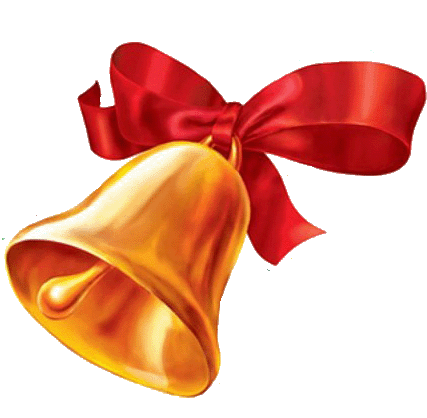 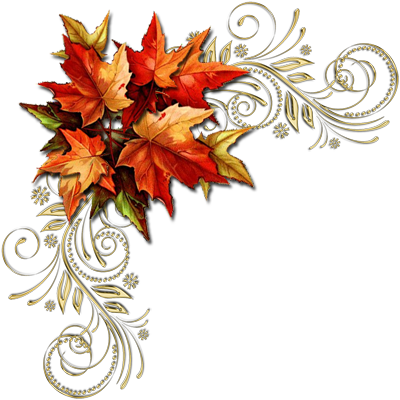 Как сосредоточить
 внимание?
Принять правильную позу
Слушать
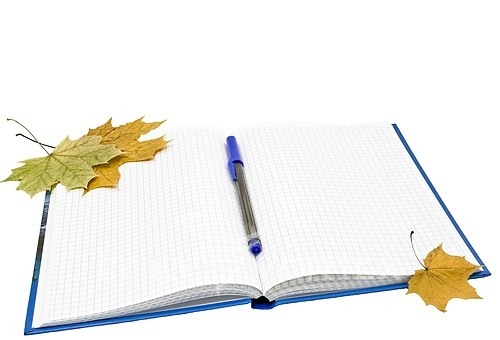 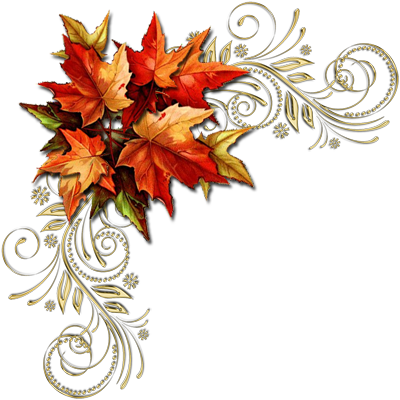 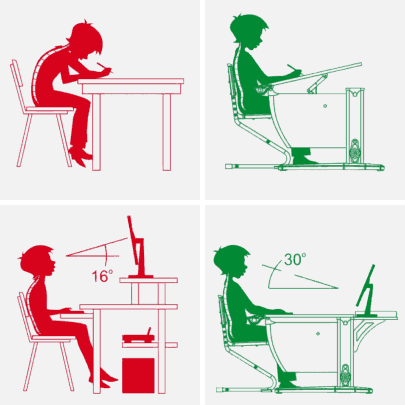 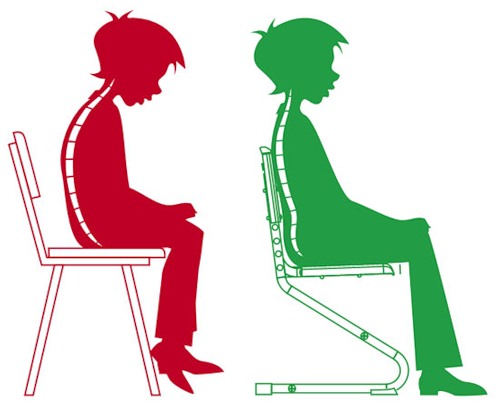 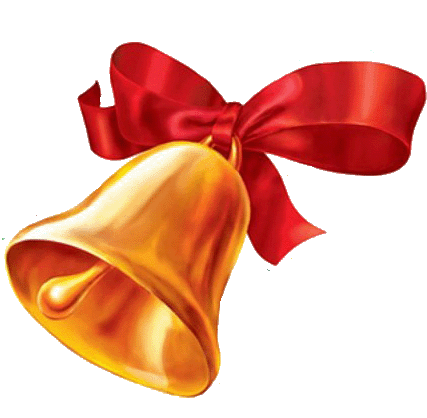 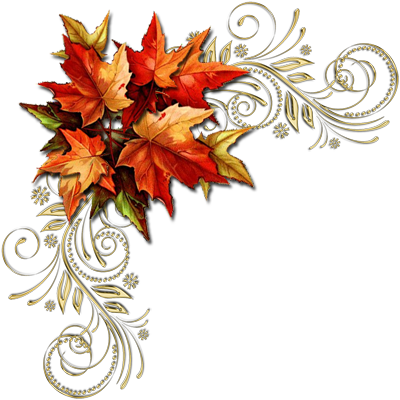 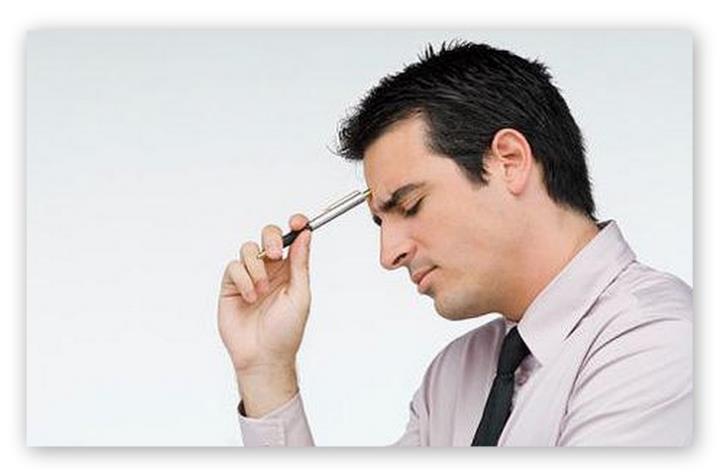 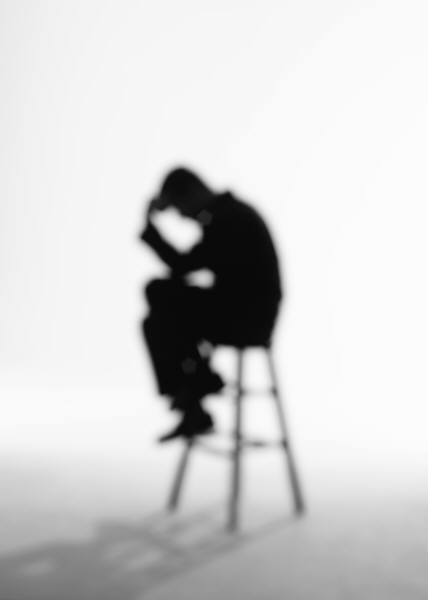 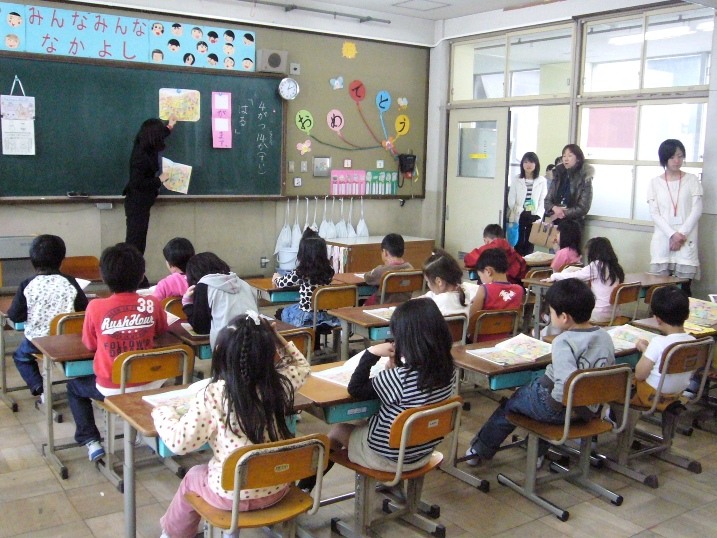 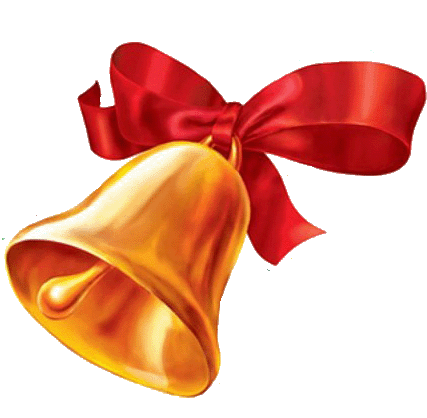 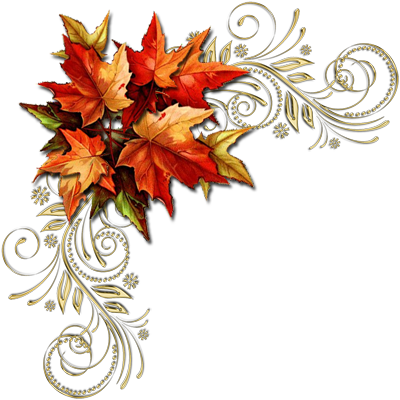 Способы улучшения 
навыков слушания:
Учиться сосредотачиваться (Можно путем решения
многодейственных примеров 2+3+5-2*4=)
2) Отключиться от того, что отвлекает
3) Повторяйте про себя. Если вы не сможете это сделать вы
Не запомните и не выполните правильно.
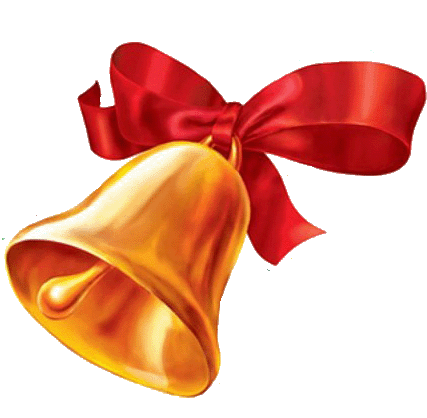 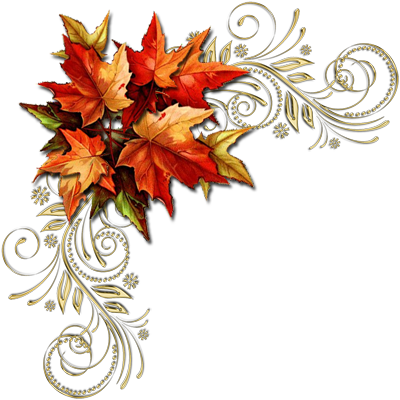 Память
Волевая
(в школе заучивание стихов)
Не произвольная
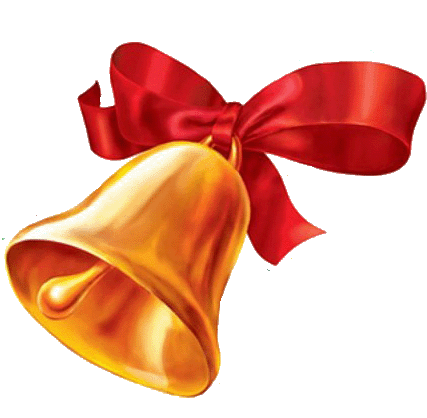 Постарайтесь запомнить, 
как можно больше слов!
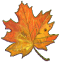 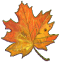 Таблетка, школа, дежурный, 
облако, ромашка, класс, память
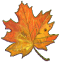 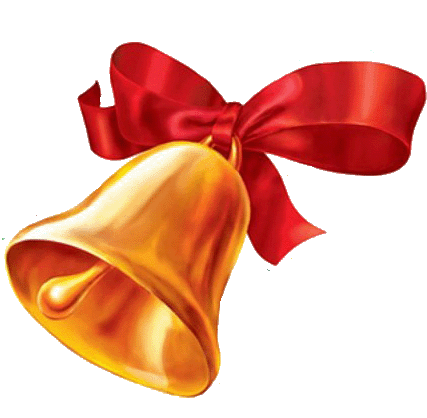 Как улучшить память?
«Запомнить умеет тот, кто умеет быть
внимательным» (С. Джонсон)
Память
эмоциональная
Зрительная
слуховая
логическая
образная
двигательная
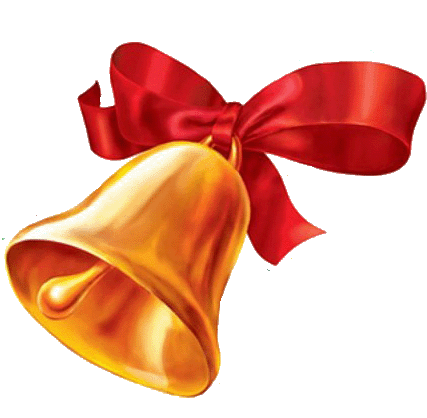 Вывод:
Что бы легче и радостнее училось 
Необходимо натренировать 
внимание, память, слух.
И не забывать главный закон:
труд, настойчивость, регулярность
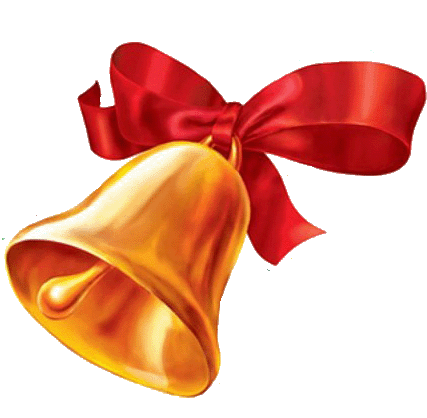